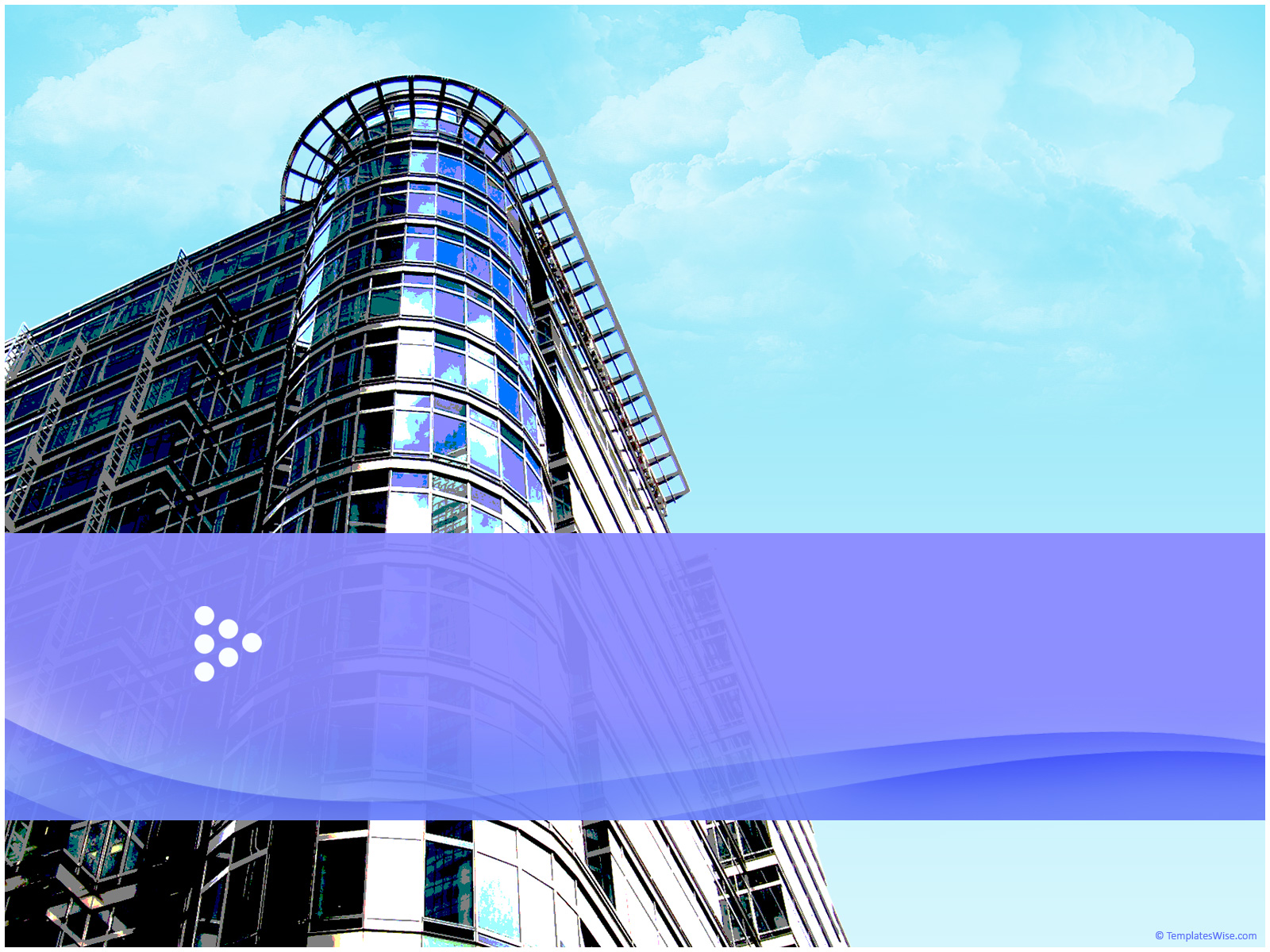 Sustainable Applications That Work
AEDGS-Net Zero-Zero-Carb Designs
London Ontario Chapter
Terry E. Townsend, P.E., FASHRAE, LEED®AP, NEBB Cx-CP & RCx-CP
November 25, 2024
Sustainable Applications that Work - AEDGs to Net-Zero Energy to Zero-Carb-Designed Buildings
A Sustainable Future is no longer just a topic for discussion but rather a serious global concern. It is now time for definitive technical guidance, innovative engineering applications and leading-edge research to be initiated as the principal focus of a global technical organization……. ASHRAE
ASHRAE’s Position…
Eliminating GHG emissions from the built environment is essential to address climate change
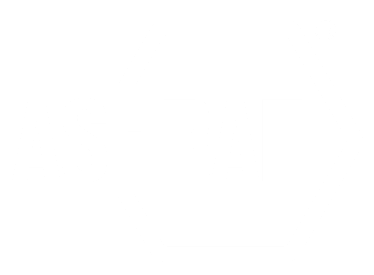 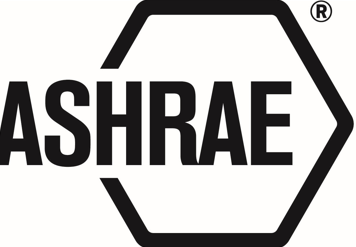 [Speaker Notes: ASHRAE’s position is simple.  Eliminating GHG emissions from the built environment is essential to address climate change.]
Our goals…
2030
the global built environment must halve its 2015 GHG emissions
2050
All new buildings must be NZE
Widespread EE retrofits of existing assets
New construction embodied carbon must be reduced by at least 40%
all new and existing assets must be net zero GHG emissions across the whole life cycle
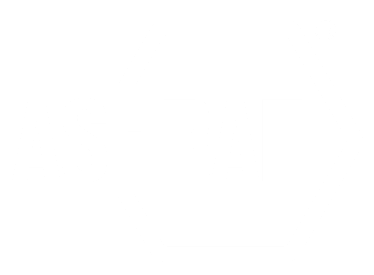 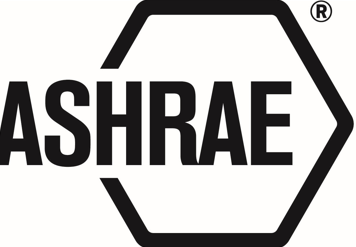 [Speaker Notes: By 2030, the global built environment must halve its 2015 GHG emissions, whereby
all new buildings must be net zero GHG emissions in operation,
widespread energy-efficiency retrofits of existing assets must be well underway, and
embodied carbon of new construction must be reduced by at least 40%.

By 2050, at the latest, all new and existing assets must be net zero GHG emissions across the whole life cycle.]
Why Should Architects and Engineers be Concerned?
Buildings consume:
 40% of all energy used and 70% of electrical energy use
 17% of all fresh water
 25% of wood produced

Buildings produce 33% of CO2 emissions

Buildings generate 30% of waste in landfills
Indoor Air Quality GuideBest Practices for Design, Constr. & Commissioning
K12  Schools
Med-Big Box Retail
Office
Hospitals
Grocery Stores
Advance Energy Design Guides
Eleven guides published and available for download: www.ashrae.org/freeaedg
Circulation is 600,000+ copies
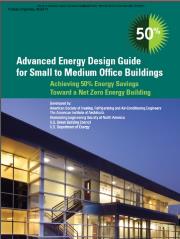 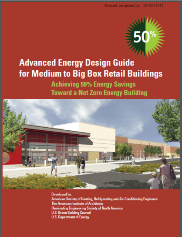 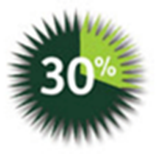 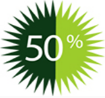 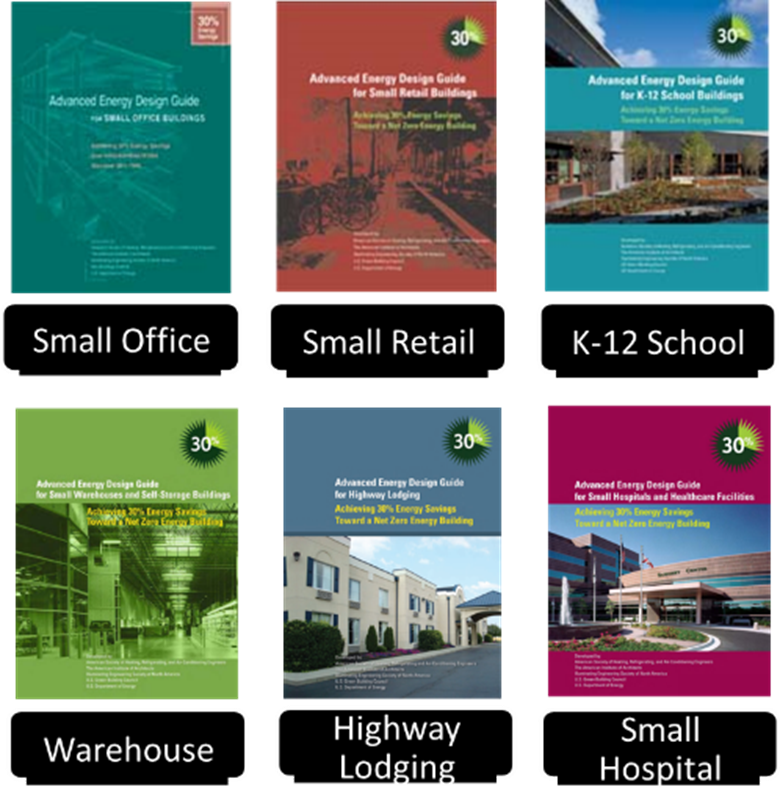 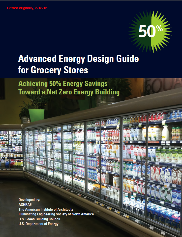 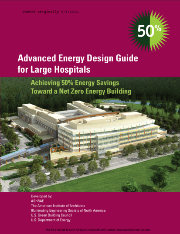 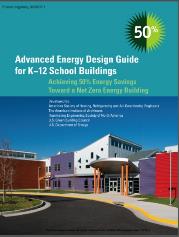 ?
7
[Speaker Notes: The Advanced Energy Design Guides (AEDG) are a series of publications designed to provide recommendations for achieving energy savings over the minimum code requirements of ANSI/ASHRAE/IESNA Standard 90.1-1999.  The guides have been developed in collaboration with these partnering organizations:  The American Institute of Architects (AIA), the Illuminating Engineering Society of North America (IES), the U.S. Green Building Council (USGBC), and the U.S. Department of Energy (DOE).  The New Building Institute (NBI) participated only in the development of the Advanced Energy Design Guide for Small Office Buildings.  

The “Guide” is intended to provide a simple and easy approach for use by contractors and designers who design and construct small commercial buildings.  Application of the recommendations in the Guide should result in small buildings with 30% energy savings when
compared to those same buildings designed to the minimum requirements of Standard 90.1-2004.]
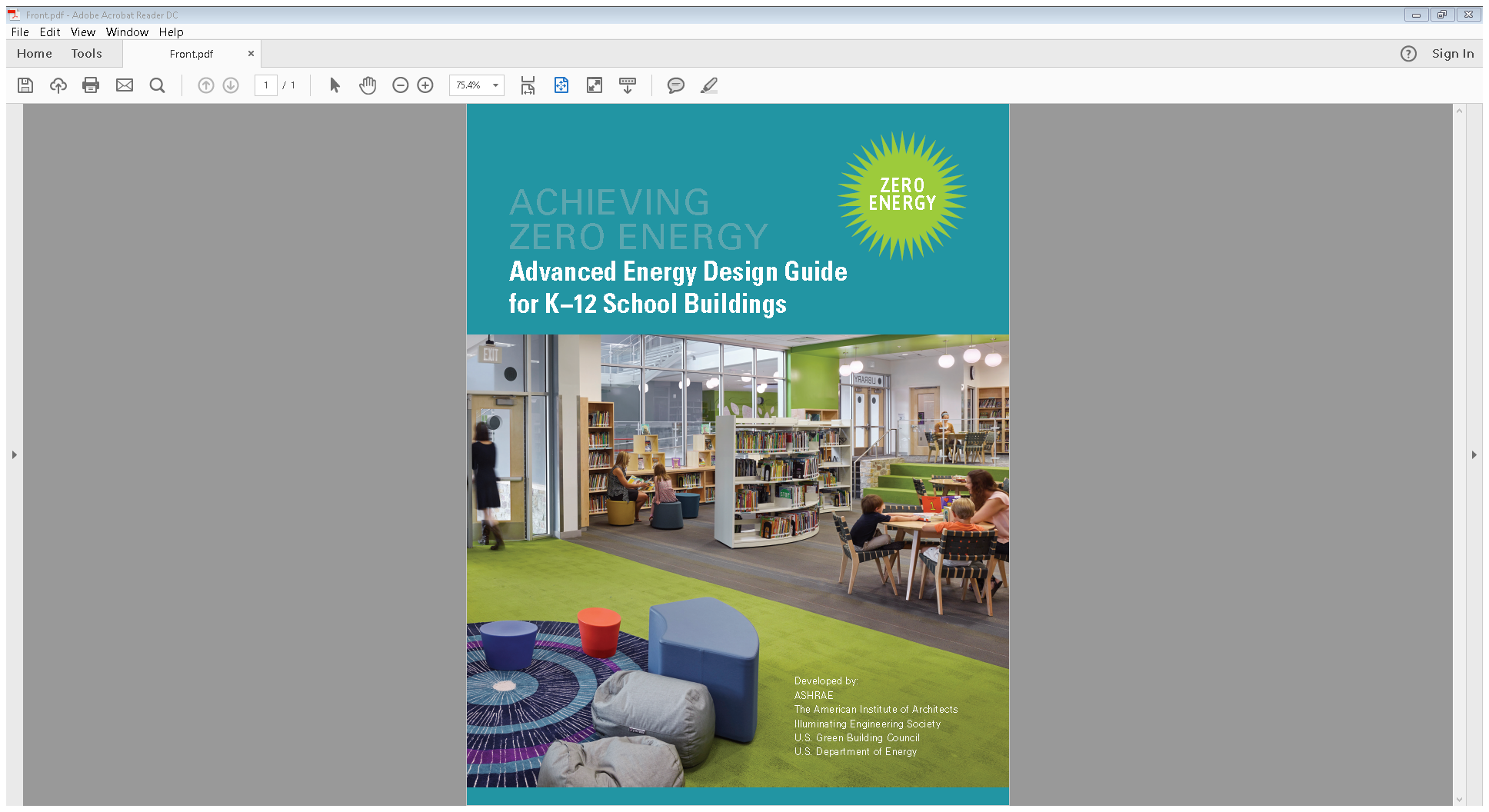 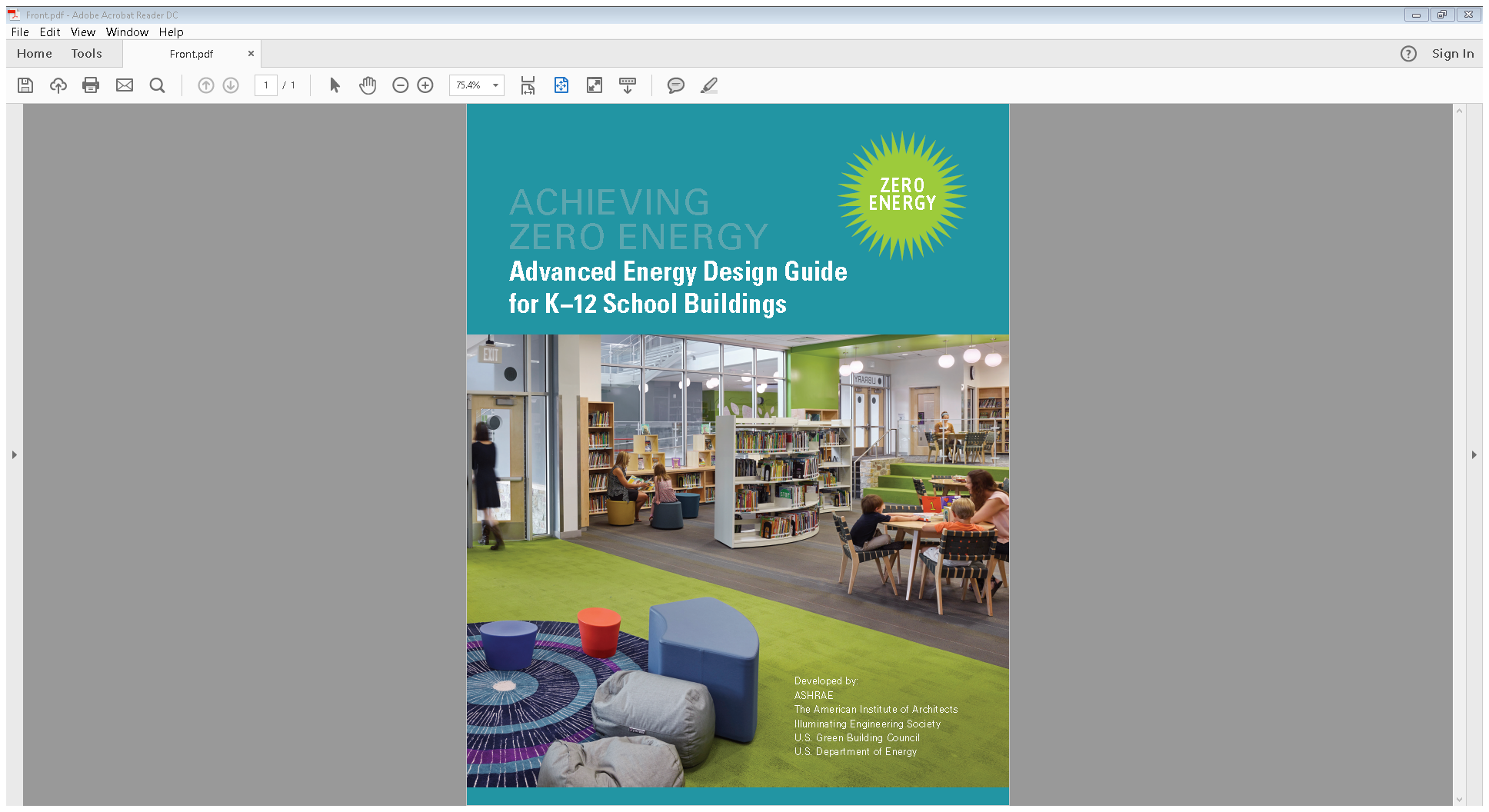 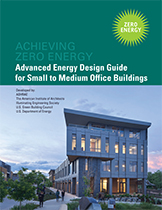 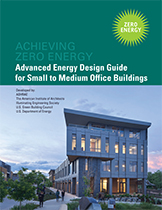 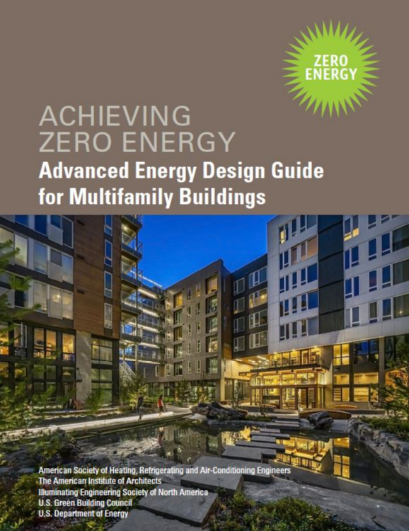 “FREE” ASHRAE Publications
AEDG

ZERO-ENERGY

IAQG
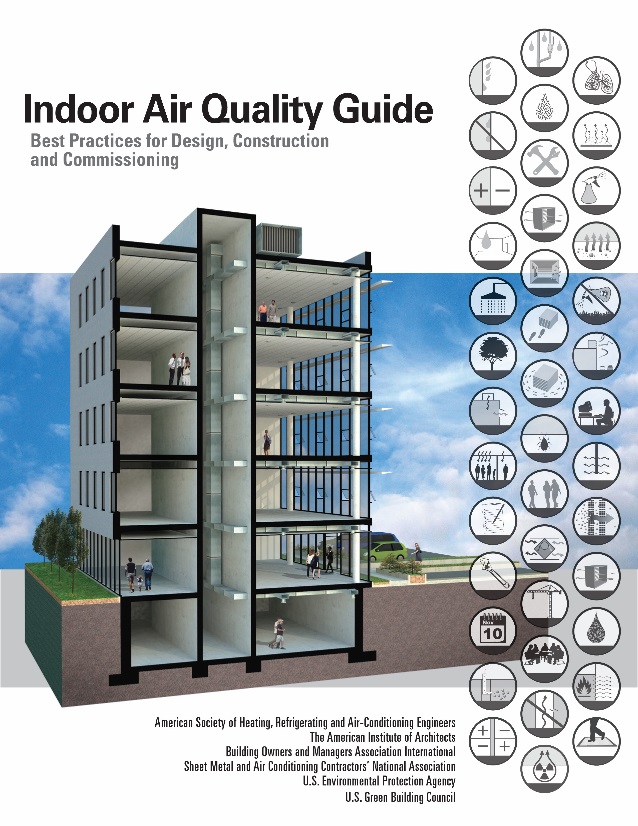 www.techstreet.com/ashrae
[Speaker Notes: While you can certainly buy them, the Advanced Energy Design Guides and Indoor Air Quality Guides can be downloaded for free from the ASHRAE Bookstore website. jc]
Energy Balance Boundary
Legend
	Electricity	Heating energy
	Cooling energy
	Fuels
On-site renewable energy
Energy Use

Building Systems

Energy use and production

System losses and conversions
Delivered Energy(Renewable & non-renewable)
Building Needs
HeatingCoolingVentilationDHWLightingPlug LoadsProcesses
≤
Exported Energy(Renewable)
Energy transfer within boundary
Source: A Common Definition for Zero Energy Buildings
Energy transfer entering or leaving boundary
[Speaker Notes: Figure 3-3 Energy Balance Diagram, Source: A Common Definition for Zero Energy Buildings.
Redrawn in PowerPoint]
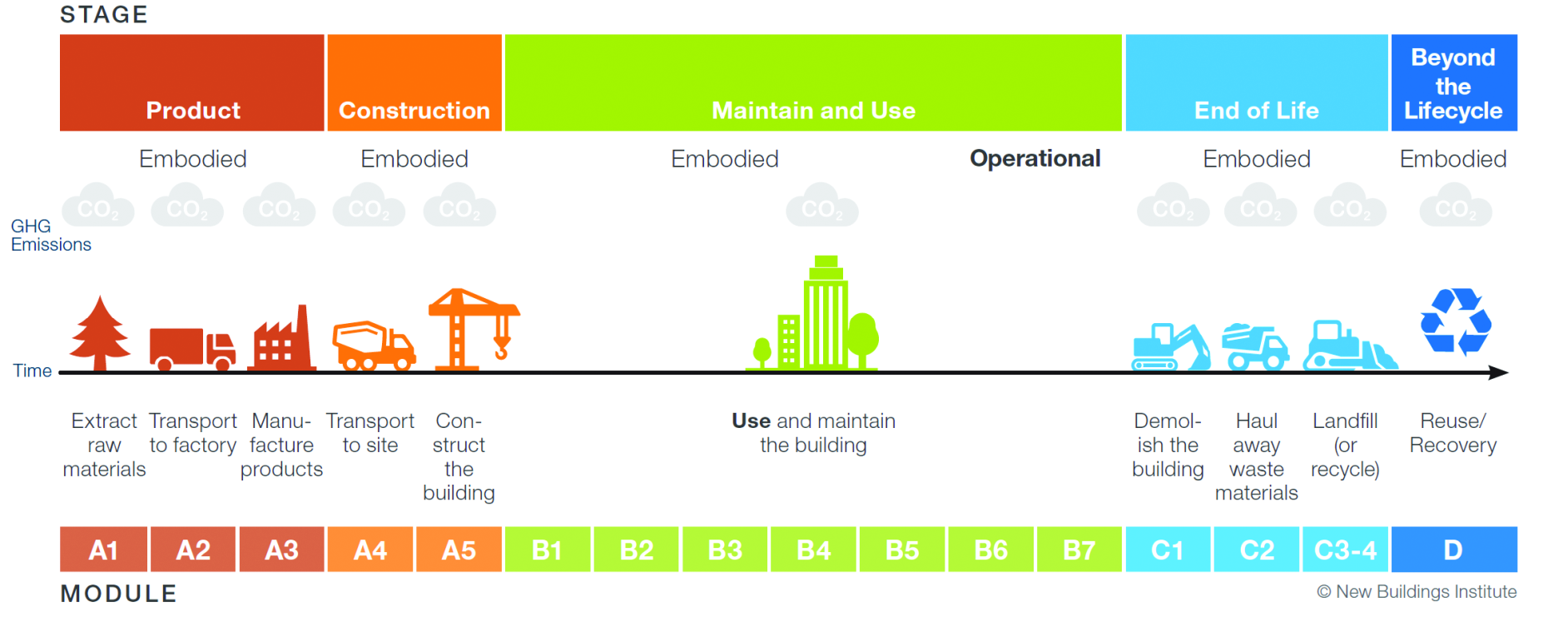 AEDG FOR Schools – Zero Energy
FUNDAMENTAL PRINCIPLES

Zero Energy Schools can create and reinforce a culture for zero energy among those who use and operate them.

Zero Energy Schools demand highly collaborative
      synergies among those who plan, design,
      construct, operate and maintain them.

Connect Teaching & Learning to Zero Energy
AEDG FOR Schools – Zero Energy
EXAMPLES OF HOW-TO STRATEGIES

Recommended Daylight Design Criteria

   SPACE              MIN. sDA300          MAX ASE
 Classrooms                 75%                     15%
 Gyms/Multi-use           55%                     25%
 Library Reading          55%                     25%
 Admin Offices             55%                     15%
 Cafeterias                    55%                     25%

sDA – Spatial Daylight Autonomy (lux)
ASE – Annual Sunlight Exposure (lux,hrs)
AEDG FOR Schools – Zero Energy
EXAMPLES OF HOW-TO STRATEGIES

Luminaire Strategies (LED, Solid State Luminaires (SSL))

Lighting Controls/Digital Addressable Lighting Interface (DALI) Control Protocol

Lighting Power Densities (LPD)

Plug Load Management

Kitchen Equipment
AEDG FOR Schools – Zero Energy
EXAMPLES OF HOW-TO STRATEGIES

Service Water Heating – Gas/Electric Storage or Instantaneous, Heat Pump 

HVAC Systems & Equipment w/DOAS
    1. Chilled/Hot Water system w/Single Zone
        AHUs

     2. Air-Source VRF Multi-split H-P System

     3. GSHP System
R.J Klarchek Information Commons Bldg
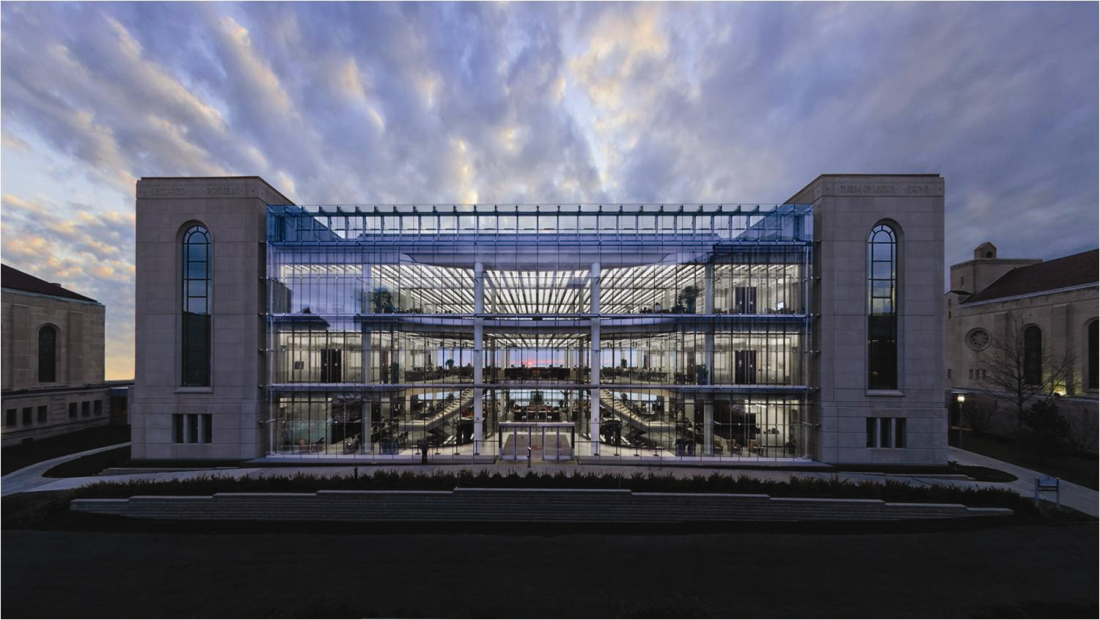 70,500 sq.ft. 4-Story 24/7 Digital Library
Double-skin West Curtain Wall; Single-skin East Curtain Wall
Classrooms in “Bookends”
Partitioned Group Study Areas – Center
Ground Floor Café
Vegetative Roof
Hillside, IL
Loyola University
Indoor Experience ≈ Being Outdoors on a Beautiful Day
R.J Klarchek Information Commons Bldg
Energy Efficiency
Dual Temp Radiant Ceiling – PEX Tubing
Ducted Underfloor Air System – Ventilation & Supplement Radiant Cooling
Radiant Cooling – Return Water from Central Chiller Plant
Natural Ventilation & Hybrid Operation Modes – Automatic Operable Windows; Motorized Awning Windows  Indoor Temps ≈ ½ Degree of Outdoor Temps; Hybrid Op = Natural Ventilation + Radiant Cooling
R.J Klarchek Information Commons Bldg
Energy Efficiency
Automated Motorized Shading – Control of Venetian Blinds per Angle of Sun & Internal Roll-up Blinds (East Side) for Max Solar Heat Gain

Heat Recovery & Dehumidification – Heating Mode AHUs Function as DOAS w/Heat Recovery; Cooling Mode AHUs/VAV Boxes Controlled by CO2 Levels & Temp Over-ride (Chilled Ceiling Can’t Meet Sensible Loads); AHUs Dehumidify w/Run-around Coils
R.J Klarchek Information Commons Bldg
Energy Efficiency
Daylight Harvesting – Daylighting Control Maintains 35 fc  50 fc w/Continuous Ltg Dimming/Adjustment per Space Conditions
Control Sequence – Detailed Sequences of HVAC & Smoke Evac Systems + Complete Weather Station (light levels, wind, TDP, TDB & Precipitation)
Large Ceiling Mass – Stores Night Harvested “Coolness” (Hybrid Ventilation)
R.J Klarchek Information Commons Bldg
Indoor Air Quality
Demand Controlled Ventilation via Under Floor Air Distr. System w/High Induction Swirl Diffusers
VAV Box Control Maintains CO2 ≤ 1,000 ppm
Zone Air Distribution Effectiveness = 1.0 (Table 6.2 of Std 62.1)
R.J Klarchek Information Commons Bldg
Maintenance & Operation
Accessible Raised Floor – All Open Areas
3rd Party Commissioning Process
Continuous Monitoring of Bldg Systems’ Operations & Alterations (as necessary)
Problematic Operations Discovered & Resolved by Staff
Sub-meters on ChW, Dual-temp Water & ElectricityPlug Loads Larger Than Expected
R.J Klarchek Information Commons Bldg
Cost Effectiveness
Low-flow Fixtures (1/8 gpm) = Reduced Waste
Dual Flush Toilets
Green Roof Area = Additional Insulation, Temp Control, Reduced Storm Water Runoff & Absorption of Solar Energy
Actual Bldg Performance 46% Better than ASHRAE 90.1-1999 (84 kBTU/SF/yr of which Plug Loads = 24 kBTU/SF/yr)
Bldg  Most Popular on Campus
Net-Zero Richardsville Elementary SchoolBowling Green, Kentucky
PROJECT DESCRIPTION
72,300 sq.ft. facility for 500 elementary school students
2-story facility with initial goal of annual consumption of 18 kBtu/sf-year

NZEB STRATEGIES
Geothermal HVAC System using dual compressor WSHP units
Ventilation w/100% O/A, variable volume, heat recovery unit; Use of CO2 Sensors/continuous testing of IAQ
Thermal envelope – ICF wall construction
Net-Zero Richardsville Elementary SchoolBowling Green, Kentucky
NZEB STRATEGIES
Daylighting – Combination of Glazing + Solatubes
Lighting Power Density = 0.68 W/ft2
Kitchen – Type II hoods installed – reduced exhaust air requirements; most efficient cooking equipment installed
Computers – Fist wireless school in KY (all laptops)
Power Generation – 208 KW of roof mounted thin film solar photovoltaics and 140 KW of mono-crystalline photovoltaic panels

LESSONS LEARNED
Energy reduction opportunities – Kitchen power, Computers & Ventilation system/control
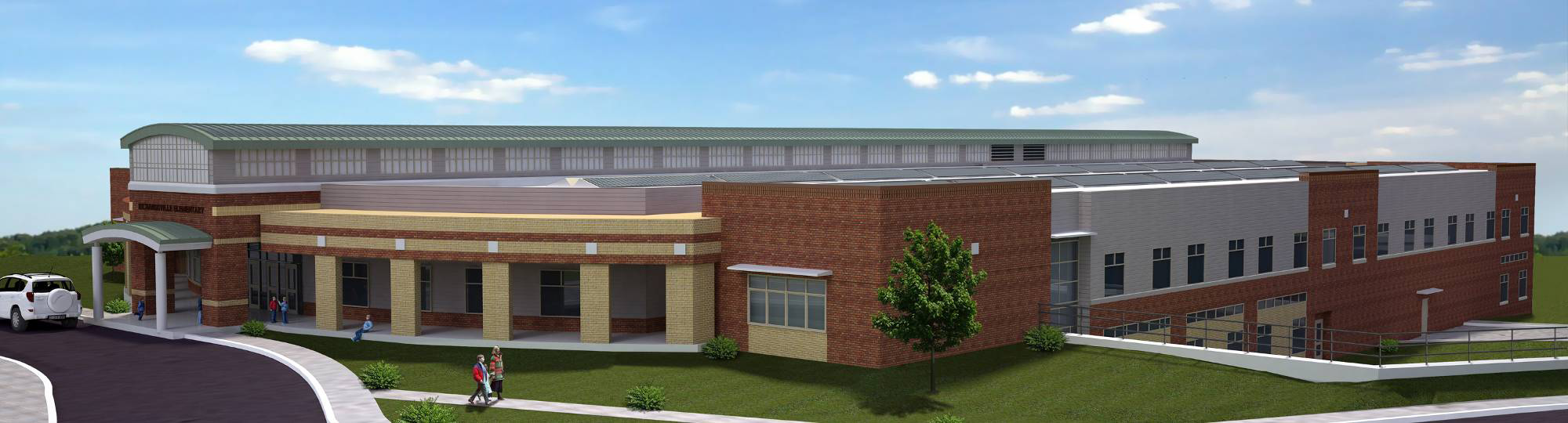 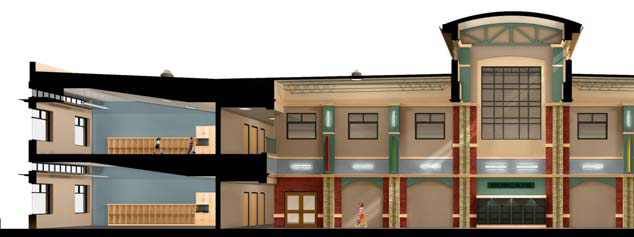 Main Level			       Lower Level
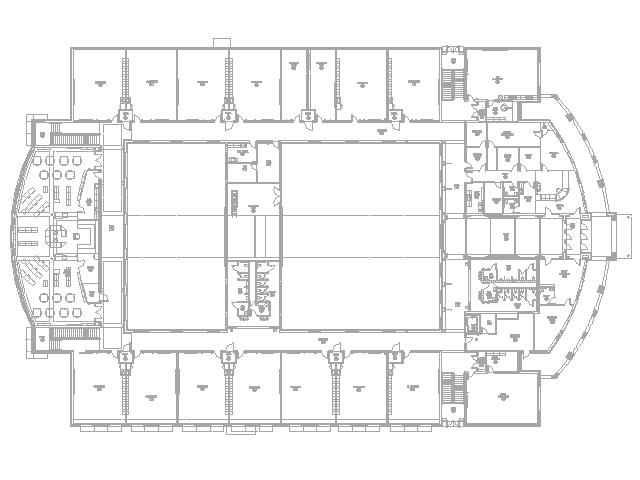 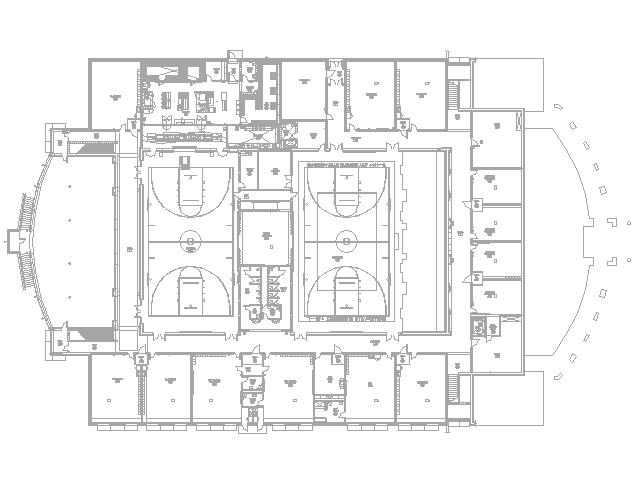 Net-Zero Richardsville Elementary SchoolBowling Green, Kentucky
Measured Energy Use
Annual Energy Consumption = 357,000 kWh/yr

Renewable Annual Energy Supply = 366,000 kWh/yr

Net Energy Use = (9,000 kWh/yr)
Net-Zero NREL Administration Building
PROJECT DESCRIPTION
218,000 SF that includes one 3-story and one 4-story office wing
Building Occupancy = 780

NZEB STRATEGIES
Cross Ventilation Strategies
Hydronic radiant slab heating and cooling
DOAS in a displacement ventilation configuration
Net-Zero NREL Administration Building
NZEB STRATEGIES
Ventilation air preheat w/collectors on S-face of buildings
Remote mass thermal storage (heat & coolth)
Evaporative cooling for data center w/heat recovery
Daylight harvesting + window shading
Thermally massive exterior wall assemblies
Net-Zero NREL Administration Building
NZEB STRATEGIES
Portion of hot water heating by woodchip biomass boiler
Photovoltaic arrays on building roofs and Visitor’s Parking Lot NREL to have Power Purchase Agreement from a 3rd party vendor
Use of ‘Lightlouver’ – a light bouncing device to augment daylighting
Net-Zero NREL Administration Building
LESSONS LEARNED
Energy loads dominated by “plug loads” and other internal loads (server rooms/data center)
Simple solutions are the “best” (e.g. transpired collectors vs double-skin south façade for solar control & passive heat collection)
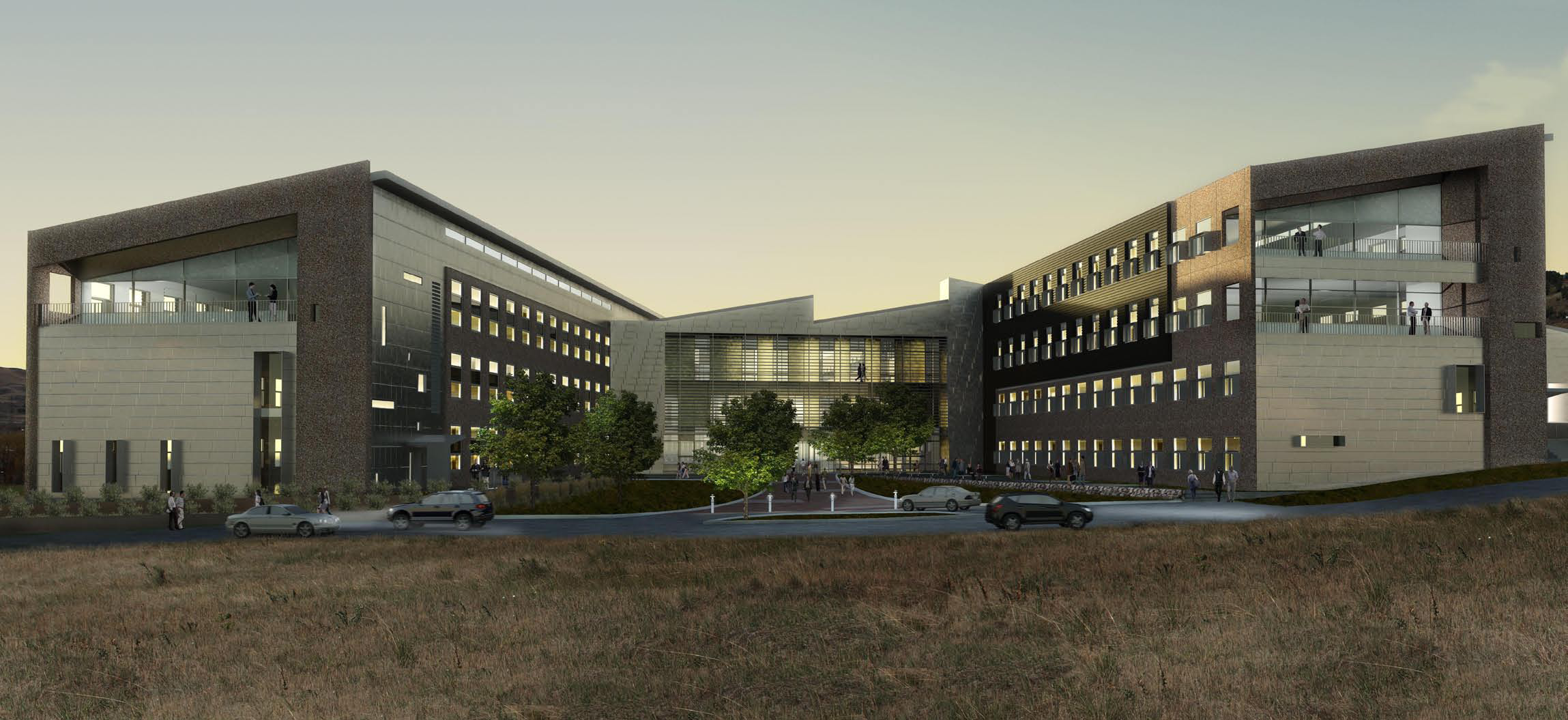 Net-Zero NREL Administration Building
Net-Zero NREL Administration Building
Net-Zero NREL Administration Building
Measured Energy Use
Annual Energy Consumption = 2,001,240 kWh/yr
	= 9.18 kWh/SF-yr

Renewable Annual Energy Supply = 2,001,240 kWh/yr
	= 9.18 kWh/SF-yr

Net Energy Use = 0 kWh/yr
	(Excess sold to 3rd party)
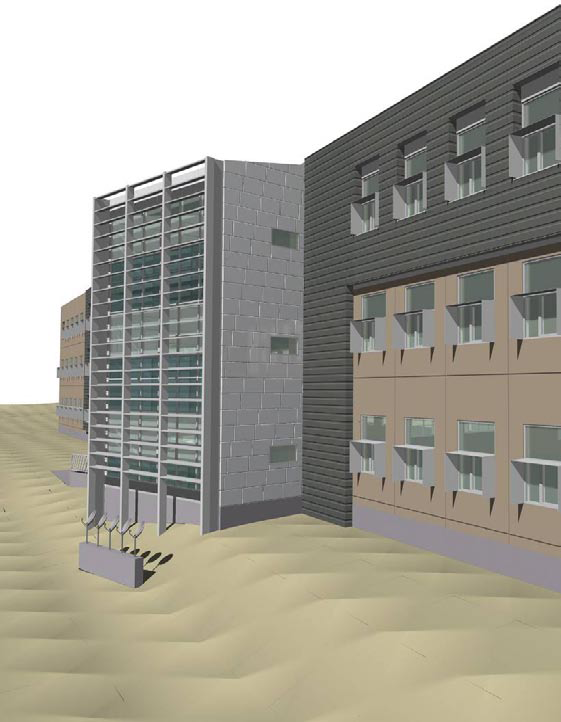 Advanced Energy Design Guidance
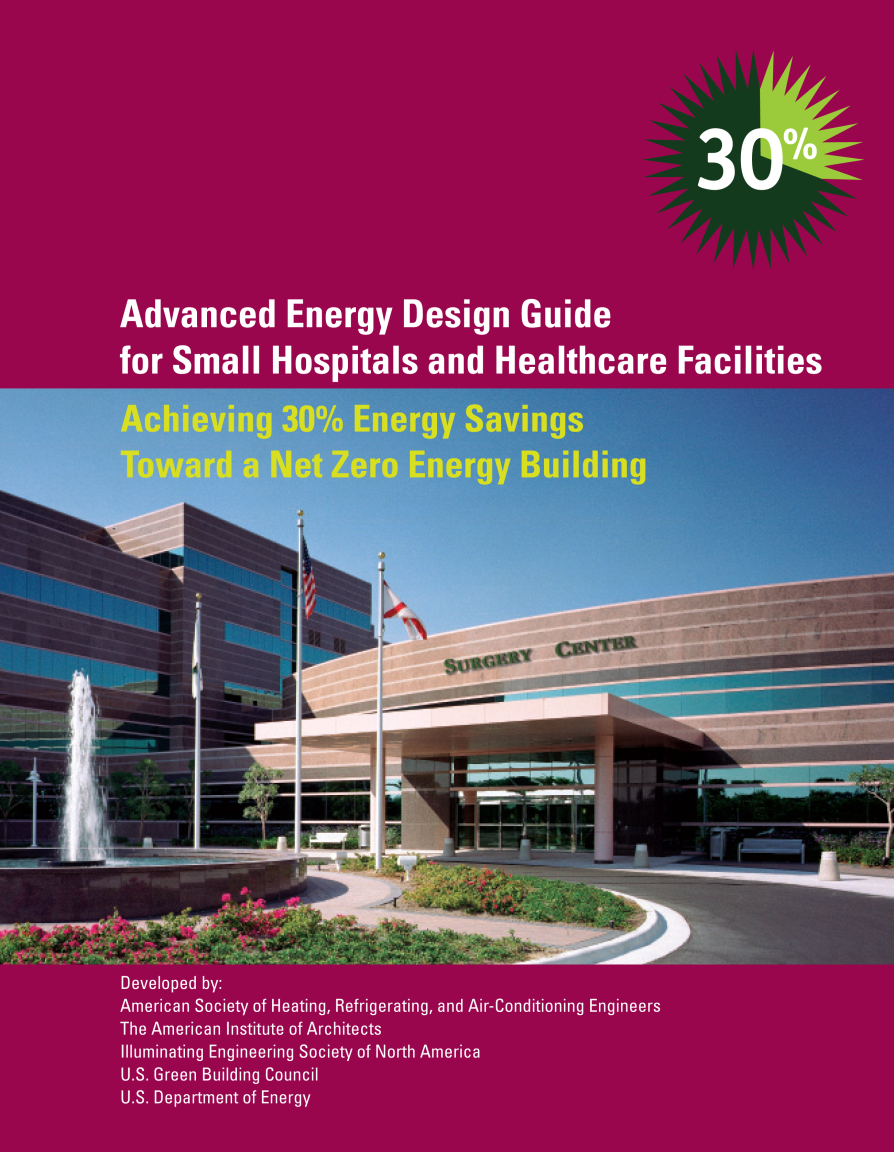 Major Energy Uses in a Large Hospital
Where are the savings?
Red: Reheat
Green: Fans
Blue: Cooling
Yellow: Interior lights
Top Black: Pumps
Source: 50% AEDG Large Hospitals from ASHRAE
[Speaker Notes: Here is a figure showing energy comparisons between the baseline and lower energy models.
What are the big energy savers?
Click: (red) Reheat – if we don’t have methods to reduce or eliminate reheat it’s very unlikely that 50% savings will be achieved
Click: (green) fans – There is a lot of air movement required in healthcare facilities, so well designed and controlled fan systems and efficient fans are significant savers
Click: (blue) cooling – Economizer use and turning areas of the building that do not operate 24 hours per day are important to achieve significant savings
Click: (yellow) interior lighting – While many hospitals have installed more efficient lighting technology – there are still savings available. We’ll look at some examples in a few minutes
Click: (top black) pumps – when cooling and heating are reduced, so is the need for pumping.]
How-To Tips
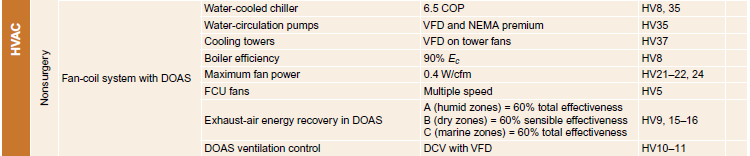 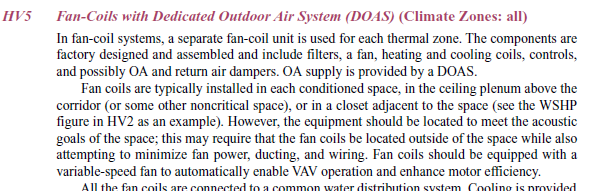 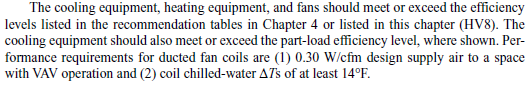 Source: 50% AEDG for Large Hospitals from ASHRAE
[Speaker Notes: OK, we’ve had times to briefly examine the recommendation tables. 
Is that all there is to the AEDGs? Just two pages per climate zone?
Absolutely not. Here we look at the Small and medium office building 50% AEDG recommendation for a fan-coil system with a dedicated outdoor air system. There is a recommendation for “VAV fan coil units?” What does that mean?
In the right-most table column are the “How-to” tips.
There are tips for all the different sections (envelope, plug loads, etc.)
As we dig into HV8 we find:
Fan coils should be equipped with a variable-speed fan
For ducted fan-coils the fan power should be low (0.3 W/cfm) and to minimize chilled water system pumping the coil ΔT should be at least 14⁰ F
This is the type of information we can use to provide energy savings to building owners.]
Aggressively Address Reheat
Supply dry air to OR
Recover heat from chilled water system
Source: 50% AEDG Large Hospitals from ASHRAE
[Speaker Notes: From a mechanical perspective it became very clear that aggressive concentration on reheat was necessary to reduce energy use to the desired levels.
So either room air needs to be dried, but not cooled, or the heating energy needs to be recovered.]
50% AEDG for Large HospitalsWSHPs with DOAS
WSHPs with two-stage or variable-speed compressors and variable-speed fans
≥ 4 tons, but encouraged for smaller units also
Cooling: 17.6 EER (part load), 15.0 EER (full load)
Heating: 5.7 COP (part load), 5.0 COP (full load)
Dedicated OA system
Deliver air cold when possible
Exhaust-air energy recovery (60% effective)
Demand-controlled ventilation
[Speaker Notes: Water-source heat pumps (WSHP) with a dedicated outdoor-air system (DOAS):
WSHPs should have variable-speed fans (or at least multiple speeds). 
Units 4 tons and above should have variable-speed or two-speed compressors. Note that units with variable-speed compressors may have lower full load cooling and heating efficiencies since their part load performance is improved. Below 4 tons, variable-speed compressors are encouraged.
The dedicated outdoor air system deliver the air cold whenever possible. This is so that reheating of the air does not occur when the cool air can be used to offset space cooling load.
In addition, both exhaust air energy recovery (60% effectiveness) and demand-controlled ventilation should be part of the DOAS.]
50% AEDG for Large HospitalsFan-Coils with DOAS
Multiple-speed or variable-speed fans
Chiller plant
Chiller: 6.50 COP (0.54 kW/ton)
15°F chilled water ΔT
14°F condenser water ΔT
Variable-speed cooling tower fans
Control to minimize chiller + tower energy
Dedicated OA system
Deliver air cold when possible
Exhaust-air energy recovery (60% effective)
Demand-controlled ventilation
[Speaker Notes: Fan-coils with a dedicated outdoor-air system (DOAS):
Fan coils should have either multiple-speed or variable-speed fan. This is becoming more prevalent with the use of electrically commutated motors (ECMs).
A high efficiency chiller at 0.54 kW/ton full load (at AHRI standard conditions) is recommended as are “low flow” or high ΔT systems. These help reduce pumping energy.
Variable-speed cooling tower fans are recommended, and they should be controlled to minimize chiller plus tower energy consumption.
The dedicated outdoor air system deliver the air cold whenever possible. This is so that reheating of the air does not occur when the cool air can be used to offset space cooling load.
In addition, both exhaust air energy recovery (60% effectiveness) and demand-controlled ventilation should be part of the DOAS.]
50% AEDG for Large HospitalsChilled-Water VAV System
Separate treatment of OA
Exhaust-air energy recovery (60% effective)
Demand-controlled ventilation
Chiller plant
Water-cooled heat recovery chiller: 4.55 COP
Water-cooled cooling-only chiller: 6.50 COP
15°F chilled water ΔT
14°F condenser water ΔT
Variable-speed cooling tower fans
Control to minimize chiller + tower energy
[Speaker Notes: Chilled-water VAV system:
Treat outdoor air separately and use exhaust air energy recovery with 60% effectiveness. This does not mean a separate unit. The next slide gives and example of outdoor air treatment. In addition demand-controlled ventilation should be used to reduce outdoor air usage when spaces have lower ventilation requirements.
Due to the air change requirement in hospitals, and the resultant need for reheat, a heat recovery chiller is recommended. 
A high efficiency chiller at 0.54 kW/ton full load (at AHRI standard conditions) is recommended as are “low flow” or high ΔT systems. These help reduce pumping energy.
Variable-speed cooling tower fans are recommended, and they should be controlled to minimize chiller plus tower energy consumption.]
Avoid Overventilation
Sensing technologies
CO2 sensors in densely occupied spaces
Occupancy sensors  where population variation is minimal
Time-of-day for zones that are sparsely occupied or predicted occupancy patterns
Std 170
“Reduce airflow rates during unoccupied hours in surgery rooms and other spaces with minimum air-change requirements”
Maintain pressurization requirements
Guide Contents—Case Studies
Great River Medical Center

West Burlington, Iowa
700,000 ft2
190 inpatient beds, 8 operating rooms
Two 99,000-ft2 medical office buildings
Heated and cooled with one of the largest lake-coupled geothermal system in the United States
1800 tons of cooling
85-mile long piping system
800 heat pumps
96 kBtu/ft2·yr whole-building energy use intensity
Average hospital is at about 240 kBtu/ft2·yr
$0.94/ft2·yr in utility costs
Average hospital is at about $2.39/ft2·yr
[Speaker Notes: s]
Honoré-Mercier HospitalSaint-Hyacintha, Quebec
Honoré-Mercier Hospital
Building Information
	*   135,000 SF Renovation + 90,000
		 SF New Construction
	*   300 Beds; Emergency, ICU, ORs,
		 Labs, Nuclear Meds, Imaging,
		 Oncology, Sterilization, Food
		 Services, Clinics & Pharmacy
	*   Decontamination (Aspergillus) of Entire Facility
Honoré-Mercier Hospital
Building Energy Efficiency Measures
	*   Enthalpy Wheels & Run-around Coils in Exhaust Air
	*   Low Temp Heating Loop
	*   Dual Duct System
	*   Heat Recovery Chillers
	*   Heat Pumps
	*   High Efficiency Boilers
	*   Efficient Lighting Systems
Honoré-Mercier Hospital
Building Challenges
	*   Constant Negative Pressure in
		 Contaminated Areas
	*   External Areas (Walls)-Negative
		 Pressure; Internal Areas-Positive
		 PressureUse of Press. Sensors
		 & Constant Monitoring
Honoré-Mercier Hospital
Operational Results
	*   43% Reduction in Energy Use

	*   Annual Cost Savings = $921,855

	*   Net Payback = 3.8 years

	*   GHG Reduction = 3,576 Tons/yr
Unique AEDG & Net-Zero Applications
AEDG APPLICATIONS
100 Howe Building – Corporate Call Center
Oracle Data Center
Dallas Semiconductor Manufacturing Complex
cGMP Cell Therapy Facility – Northwestern Univ.

NET-ZERO APPLICATIONS
Marin County K-8 Day School
Packard Foundation Office Complex
CSIRO Energy Center
Cellophane House
ZEB Technology Pathwaysfor Commercial Buildings
Design Process Pathways
ZEB Technology Pathwaysfor Commercial Buildings
Technology Pathways
ZEB Technology Pathwaysfor Commercial Buildings
Technology Pathways
ZEB Technology Pathwaysfor Commercial Buildings
Technology Pathways





Technology Pathways Table Notes:
Vt/SHGC = Ratio of Visible Transmittance to Solar Heat Gain Coefficient
MLPW = Mean Lumens per Watt lighting system (bulb, ballast system efficacy)

Renewables Table Wind Speed Classifications for U.S.
http://www.eere.energy.gov/windandhydro/windpoweringamerica/pdfs/wind_maps/us_windmap.pdf
ZEB Technology Pathwaysfor Commercial Buildings
Renewables
ZEB Technology Pathwaysfor Commercial Buildings
General Notes for All Tables:
For each level of savings, not every technology must be applied or is needed for every building in every climate. The pathways represent a range of performance likely to be needed across climate zones. Building and site-specific optimization tools can be used to determine the most cost-effective combination of pathways needed to reach energy savings goals. 
Daylight Lighting Reduction: Percent reduction in annual lighting energy measured from sunrise to sunset. Includes the concept of “Daylighting Saturation Percent,” which is the percentage of occupied hours times the percentage of floor area that is fully daylit. “Fully daylit” is defined as daylighting that provides a minimum illuminance, but not more than a maximum illuminance (typically 400 footcandles). This metric includes the controls and related hardware necessary to achieve the savings from daylighting.
ZEB Technology Pathwaysfor Commercial Buildings
General Notes for All Tables:
30% savings data based on 30% AEDGs.
50% savings data based on 50% grocery and medium box TSDs, experience with 50% designs from case studies, and Greensburg examples.
70% savings data based on expected diminishing returns for each technology pathway based on 50% design optimizations.
100% savings data based on ongoing ZEB research and attempting various ZEB designs at NREL’s new office building (RSF), Greensburg School analysis (ZEB goal), and ZEB case study database portal.
HVAC system efficiencies include all primary and secondary systems needed to provide heat/cold to the occupants. Includes compressors, supply fans, condenser fan and pumps, primary pumps, controls, dampers, etc., and includes controls to make systems operate to full operating potential. 
Plug loads include traditional plug loads, elevators, transformers, and all other equipment that is not directly tied to lighting or HVAC. Efficiency gains could include DC power distribution.
Center of Excellence for Building Decarbonization (CEBD)
Operational Subcommittee
Five Working Groups, developing six (6) guides: (Released in 2023-24)
Grid Interactive Buildings for Decarbonization: Design and Operation Resource Guide: Complete
Decarbonizing Hospital Buildings: Complete
Decarbonizing Building Thermal Systems:  A Guide for Applying Heat Pumps and Beyond: Complete
TM 65 for North America: Complete
Building Decarbonization Retrofits for Commercial and Multifamily Buildings: Nov/Dec 2024
Whole Life Carbon Guide for Building Systems: In Process

Added the Development of Training Open in 2025
Online training for the Guides
 In-Person ALI Course
https://www.ashrae.org/about/cebd-technical-resources
Technical Guides Update
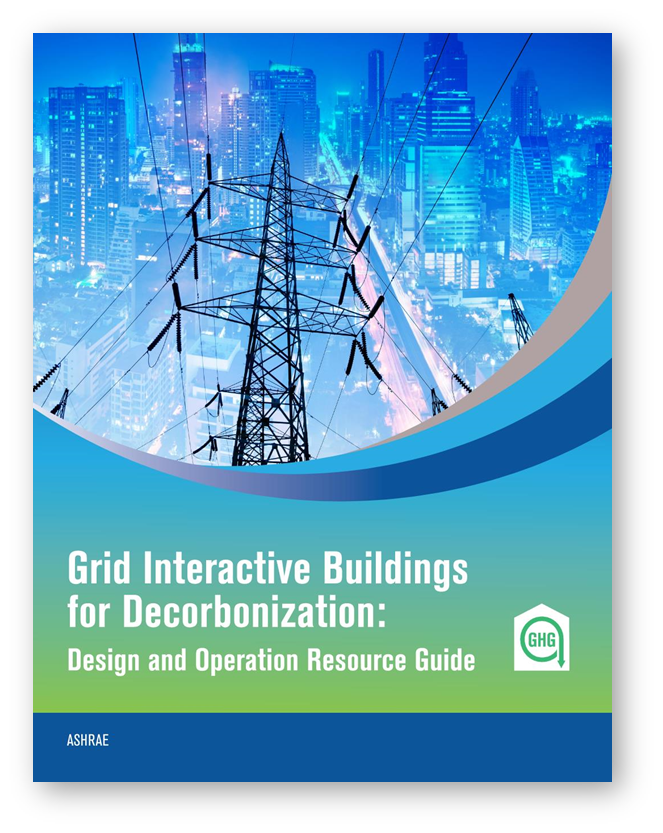 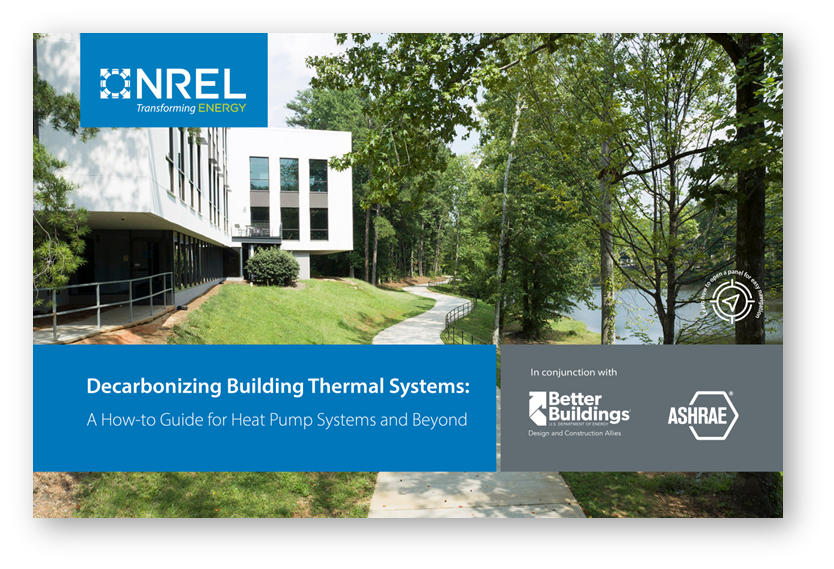 Ready For Download!
Ready For Download!
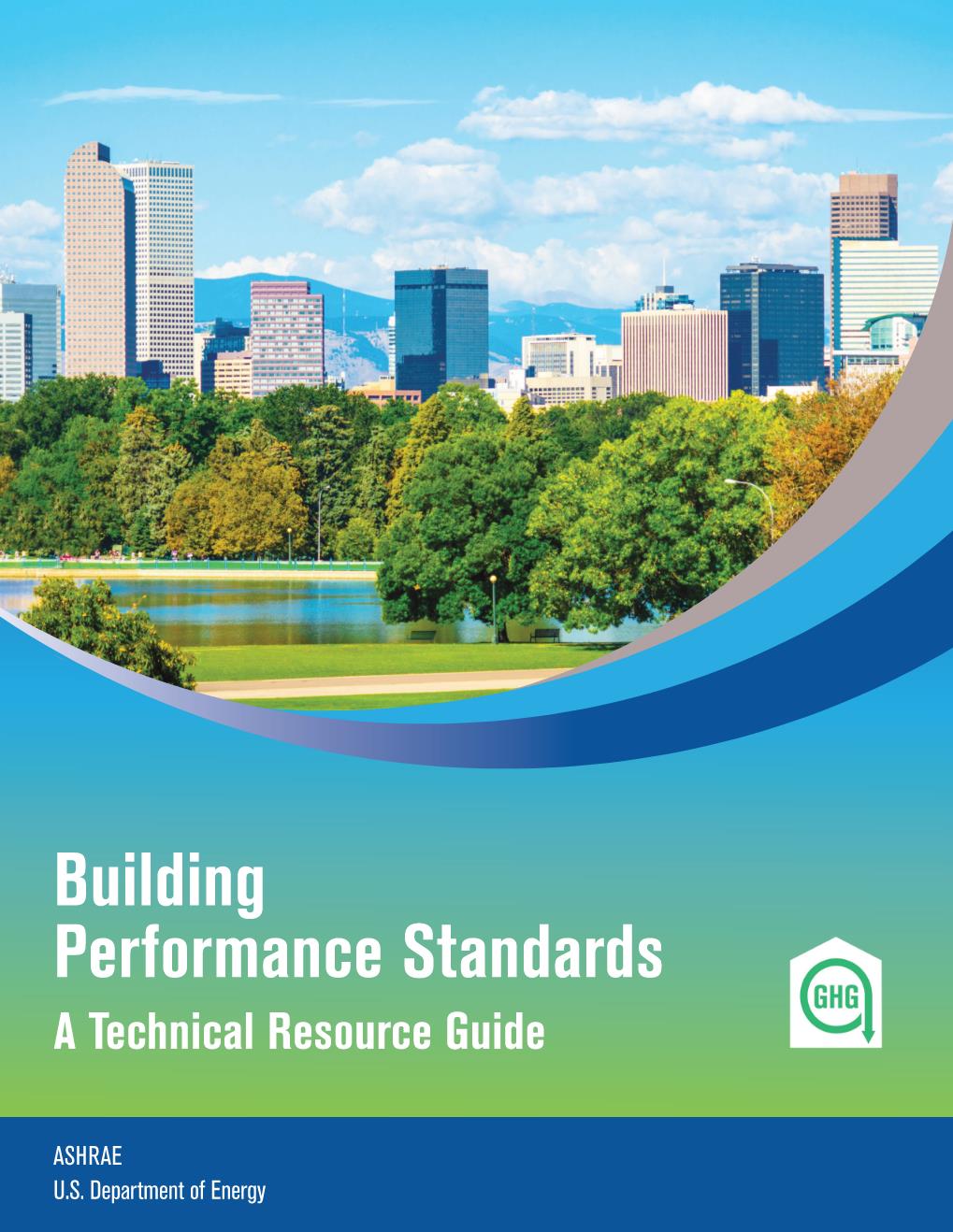 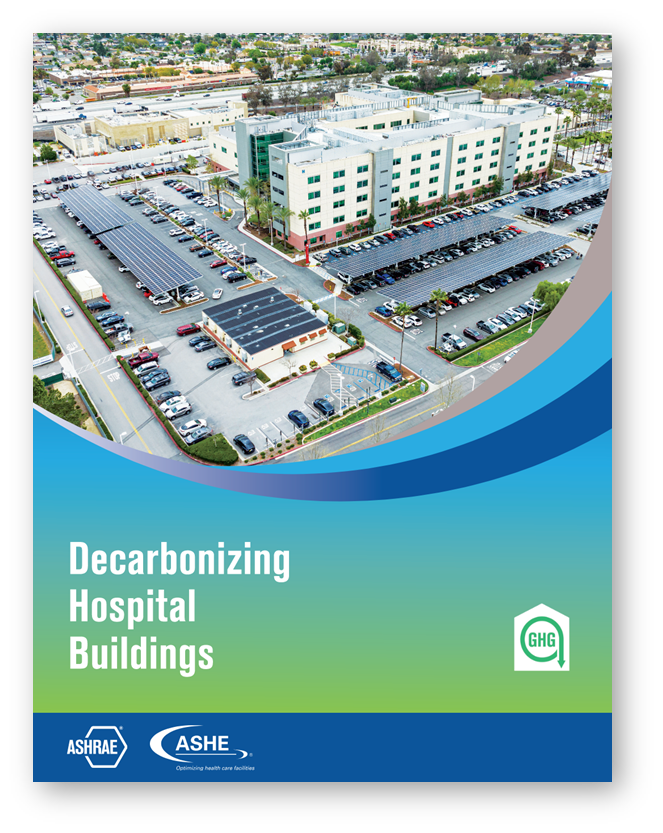 Ready For Download!
Ready For Download!
https://www.ashrae.org/about/cebd-technical-resources
[Speaker Notes: The BPS and Decarbonizing building systems are available as free downloads on our site.]
Technical Guides Update
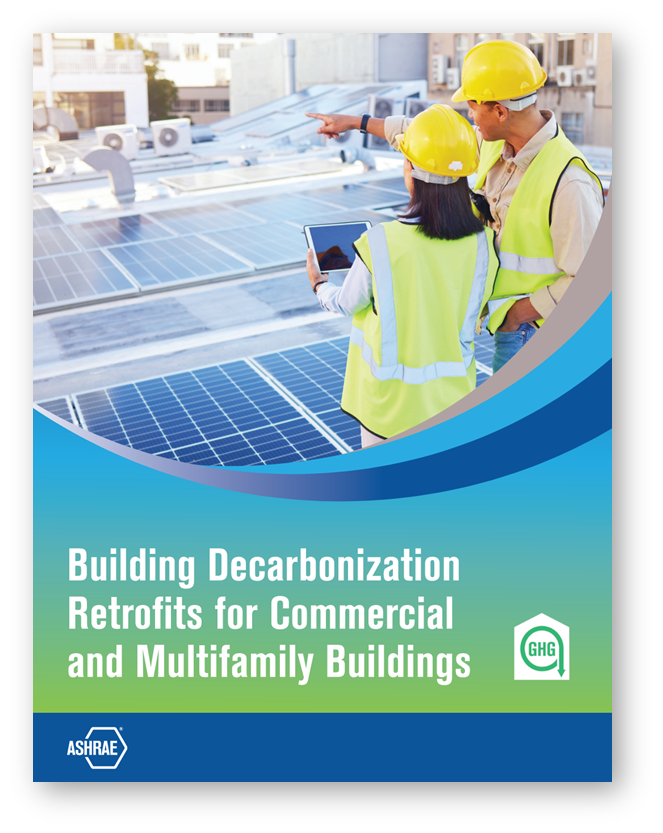 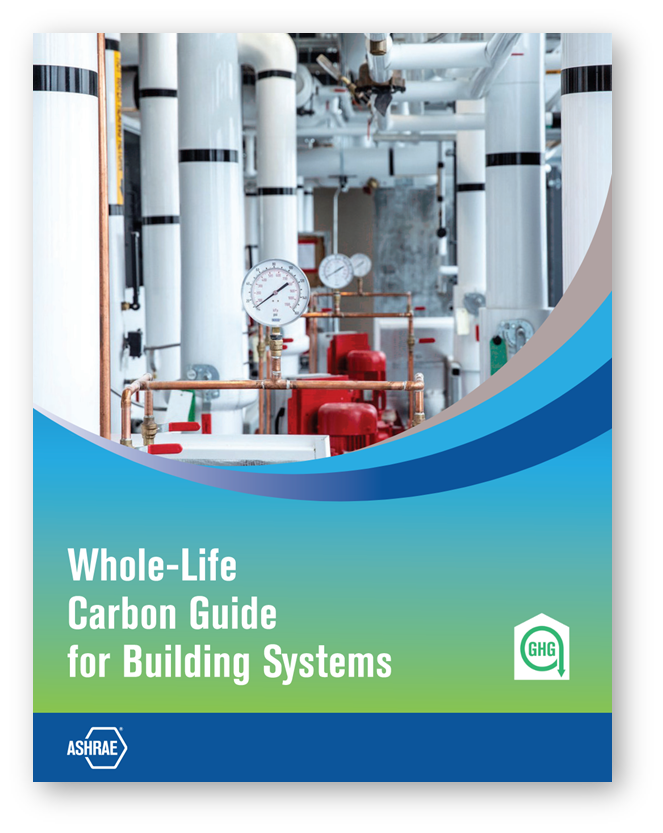 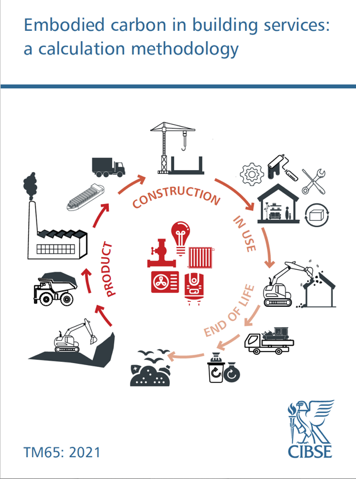 for North America
Ready For Download!
Coming Soon!
Coming Soon!
NEW! ASHRAE Certification
[Speaker Notes: The CDP certification program validates competency of the decarbonization professional to do the following: 
Assess, analyze, and develop effective and sustainable strategies that reduce/eliminate the life-cycle carbon footprint of new and existing buildings.]
Learning Objectives
Objective 1: Explain the purpose of the ASHRAE Certified Decarbonization Professional (CDP) personnel certification.
Objective 2: List the benefits of the ASHRAE Certified Decarbonization Professional (CDP) certification for the professional, their employer and building owners.
Objective 3: Describe the five steps to earning and maintaining the ASHRAE Certified Decarbonization Professional (CDP) certification.
ASHRAE Staff Contact
Leigh Lain Walker
Manager of Building Decarbonization
lwalker@ashrae.org
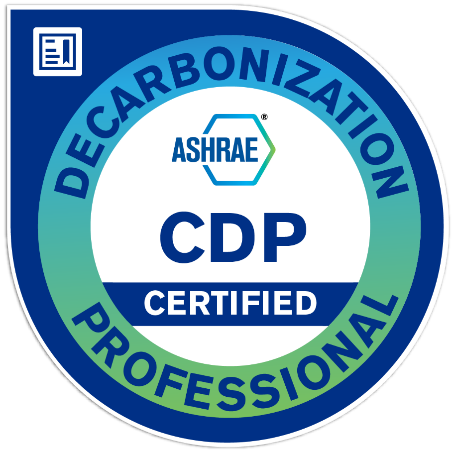 Your Role, Your Duty and Your Responsibility
“Don’t ask yourself ‘what  the world needs’, ask yourself what makes you come alive. And then go do that. Because what the world needs are people (engineers) who have come alive!”

Howard Thurman

“Remember Today….For It’s the Beginning of FOREVER”

					Dante Alighieri, Inferno